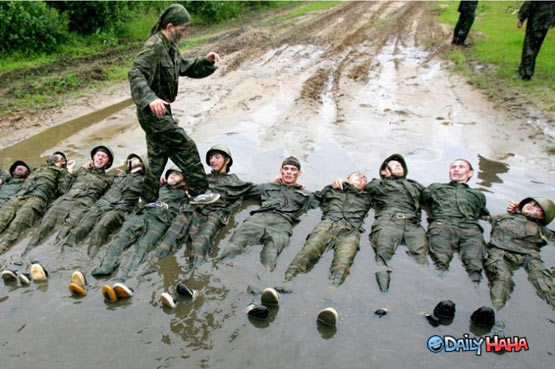 The Purpose Bridge to the Main Idea
Dr. Rick Griffith • Jordan Evangelical Theological Seminary • BibleStudyDownloads.org
27-28, 251
Pop Quiz
The Preparing Expository Sermons Process
On a piece of paper, fill in the 13 blanks below…
TEXT
SERMON
Brain
Purpose Bridge
CPT
CPS
Heart
Structure
Structure
Skeleton
Study
Preach
Flesh
[Speaker Notes: Do your own work and from memory without looking at your notes; if you have time, add Robinson's 10 steps too!]
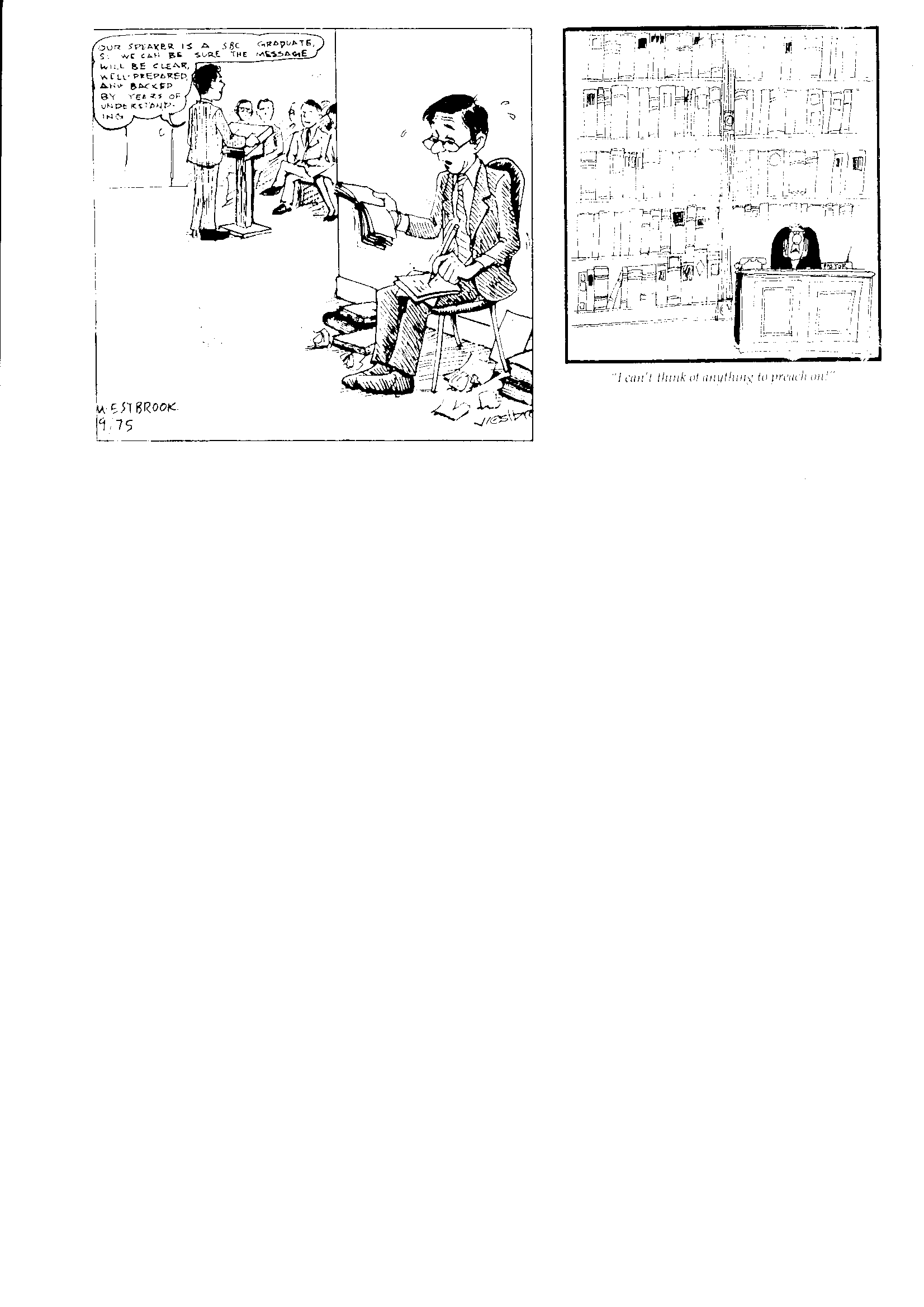 Our speaker today is an SBC graduate,so we can be sure the messagewill be clear, well-prepared, and backed by years of understanding.
Know your purpose!
27-28, 251
The Preparing Expository Sermons Process
Based on Ramesh Richard's text, Preparing Expository Sermons
TEXT
SERMON
5 Desired Listener Response
Brain
4   The Three
   Developmental
    Questions
Purpose Bridge
CPT
CPS
Heart
3.2 Exegetical Idea
6 Homiletical Idea
7 Homiletical
   Outline
8 Clarity
9 Intro/Concl
Structure
Structure
3.1 Exegetical 
      Outline
Skeleton
Study
2 Analyze Text
Preach
Flesh
10 MSS &
     Preach
1 Choose Text
White text shows 10 steps adapted from Haddon Robinson, Biblical Preaching (notes, 105)
Definitions Review
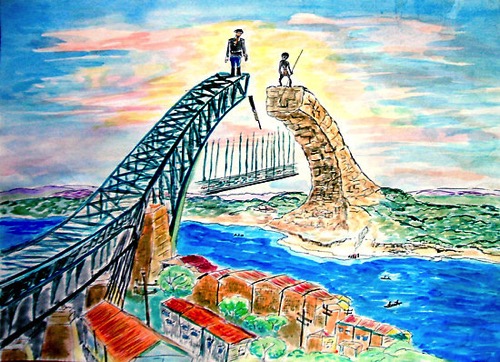 40
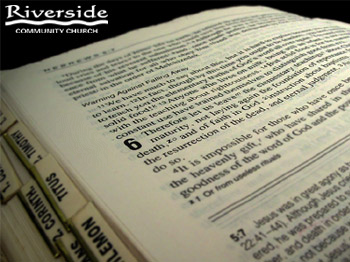 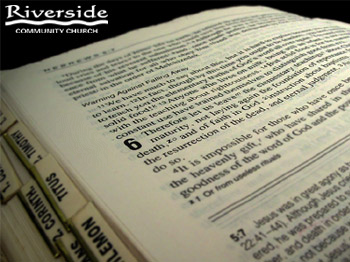 Step 3: The exegetical idea (CPT) summarizes the text's message to the biblical audience
Step 4: The sermon's purpose (desired listener response) is the behavior change you want in the hearers as a result of your preaching the homiletical idea
Step 5: The homiletical idea (CPS) summarizes the sermon for the modern audience
[Speaker Notes: 11.5
The Purpose Question: On the basis of this text, what does God want my people to hear, understand, and obey?
See separate EO sermon manuscripts on Ps 117:1-2; Matt 28:18-20; Ezra 7:10.]
40
Sermon Purpose Examples
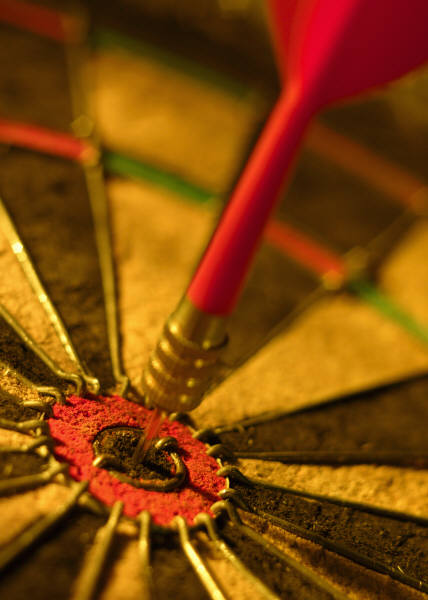 "The listeners will…"
Know
Feel
Do
•	"thank and appreciate their mothers for the ministry they have had in their lives" (p. 86)

•	"gladly do humble tasks for others" (p. 148)
DesiredListenerResponse
40
Sermon Purpose Examples
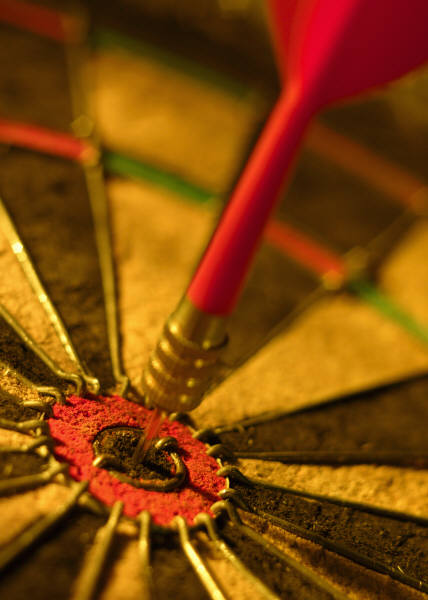 "The listeners will…"
Know
Feel
Do
•	"see God's priority in missions and commit themselves to be best used in the fulfillment of the Great Commission" (p. 156)
DesiredListenerResponse
40
Sermon Purpose Examples
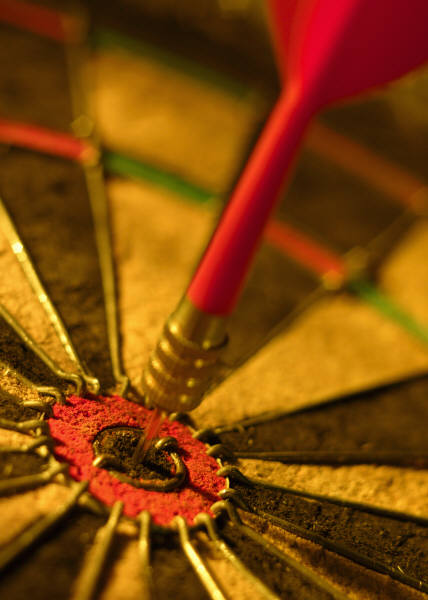 "The listeners will…"
Know
Feel
Do
•	"rid themselves of ungodly influences which wreck their own spiritual lives and eventually that of the church" (p. 170)
DesiredListenerResponse
40
Sermon Purpose Examples
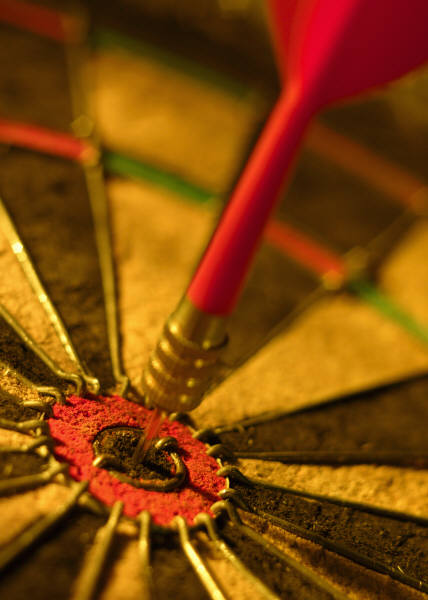 Neh. 5: "The listeners will…"
Know
Feel
Do
•	"show compassion for the poor instead of greed"

•	"see God's compassion through others if they are poor and imitate God's compassion on the poor if they are wealthy"
DesiredListenerResponse
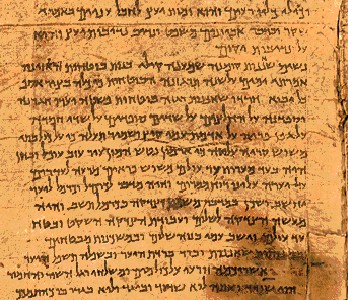 40
Contrasting the Ideas
Issue
Passage
Sermon
Order
First
Second
Place
Study
Pulpit
Steps
Obs/Inter
Prin/App
Concern
Accuracy
Relevance
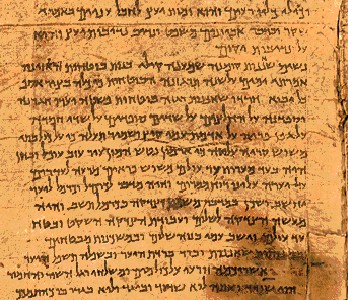 40
Contrasting the Ideas
Issue
Passage
Sermon
Form
Z1-X-Z2-Y
Slogan
Length
2-3 lines
1-2 lines
Outline
Sequential
Logical
To be
Read
Heard
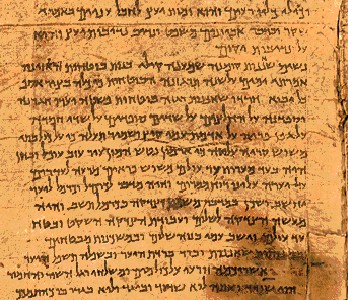 40
Contrasting the Ideas
Issue
Passage
Sermon
Audience
Time bound
Timely
Tense
Past
Present
Mood
Indicative
Imperative
Person
3rd
1st or 2nd
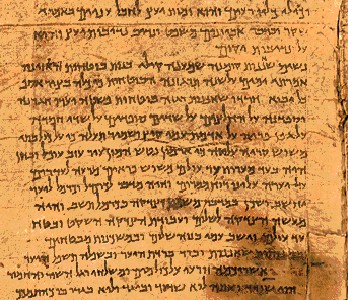 40
Contrasting the Ideas
Issue
Passage
Sermon
Question
God to them
God to us
Needs
Original
Modern
Focus
Textual
Cultural
Purpose
Summarize
Communicate
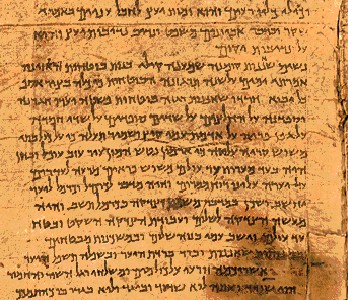 40
Comparing the Ideas
Write both the CPT & CPS:
• in the active voice
• in full sentences
• with correlating Z1s & interrogatives
• so they include the whole passage
[Speaker Notes: 11.14]
40
EO to HO Examples
Page 32: A Mighty Fortress (Luther)
Page 34c-d: Matt. 18:15-20 (Discipline)
Page 46: Psalm 23 (God's Care)
Page 116: Nehemiah 1 (Sovereign God)
Page 153: John 13 (Love)
Page 178: Ezra 9 (Intermarriage)
Page 262: 2 Kings 5 (Naaman)
40
How to Make a Great Idea
The Homiletical Idea should be…
• Clear
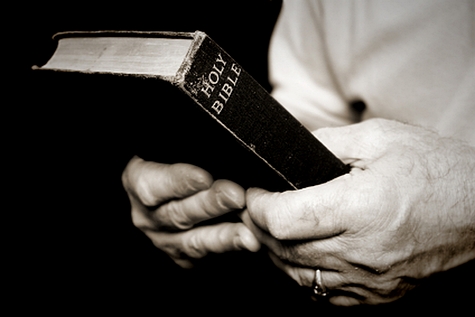 • Concise
• Compelling
• Creative
Jeffrey Arthurs, Gordon-Conwell Theological Seminary, at SBC 15 Feb 2012
41
EI to MI Examples
"The result of Samson's immorality with Delilah was God's judgment upon his very life in the pagan temple of Dagon." 
(Judges 16)
"God judges any 'he-man' with a 'she-weakness.'"
(Chuck Swindoll)
"What does sin bring?  Pain!"
41
EI to MI Examples
"The manner in which the disciples were to pray that God rewarded was secretly rather than for public show like the Pharisees." 
(Matt. 6:5-8)
"God blesses private prayers more than public."

(#9 on pp. 37 & 42)
"How can you pray with God's blessing? Pray with sincerity, not show."
41
EI to MI Examples
"The reason Jesus washed the disciples' feet was because He sought to set an example of love humbly serving others." 
(John 13:1-17)
"When you love people like Jesus, you don't mind dirt" (p. 152)
"Why not mind dirt? To serve humbly with love."
41
EI to MI Examples
"The reason Paul stopped praying for his physical defect to be removed was because he began to value the humility and strength it built in him."
(2 Cor. 12:7-10)
"The thing you most pray that God would remove in your life is the thing you most want to keep."

(Don Sunukjian, Talbot Seminary)
"Why stop praying? To value humility and strength more than answered prayer"
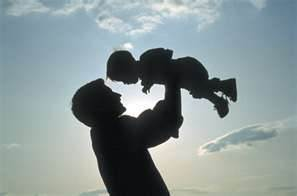 Ephesians 6:4
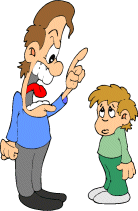 "Fathers, 
do not provoke your children to anger, 
but bring them up
	in the discipline and 	
	instruction of the Lord" (NAU).
Καὶ οἱ πατέρες, 
μὴ παροργίζετε τὰ τέκνα ὑμῶν 
ἀλλὰ ἐκτρέφετε αὐτὰ 
	ἐν παιδείᾳ καὶ 
	νουθεσίᾳ κυρίου  (NA27 GNT 1993)
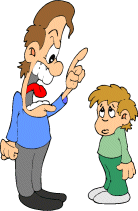 3. CPT (Exegetical Idea) Eph. 6:4
EI: The way Ephesian fathers should raise their children was by guiding rather than provoking them.
Negative: The way Ephesian fathers should raise their children was by not provoking them (4a).

Positive: The way Ephesian fathers should raise their children was by guiding them in God's ways (4b-c).

They should discipline their children (4b).
They should instruct their children (4c).
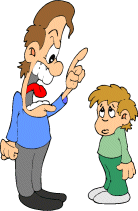 4.  Purpose Bridge (Eph. 6:4)
Desired Listener Response:
The fathers will replace provoking with guidance
EI: The way Ephesian fathers should raise their children was by guiding rather than provoking them.
MI: 
Dads, don't nag—teach!
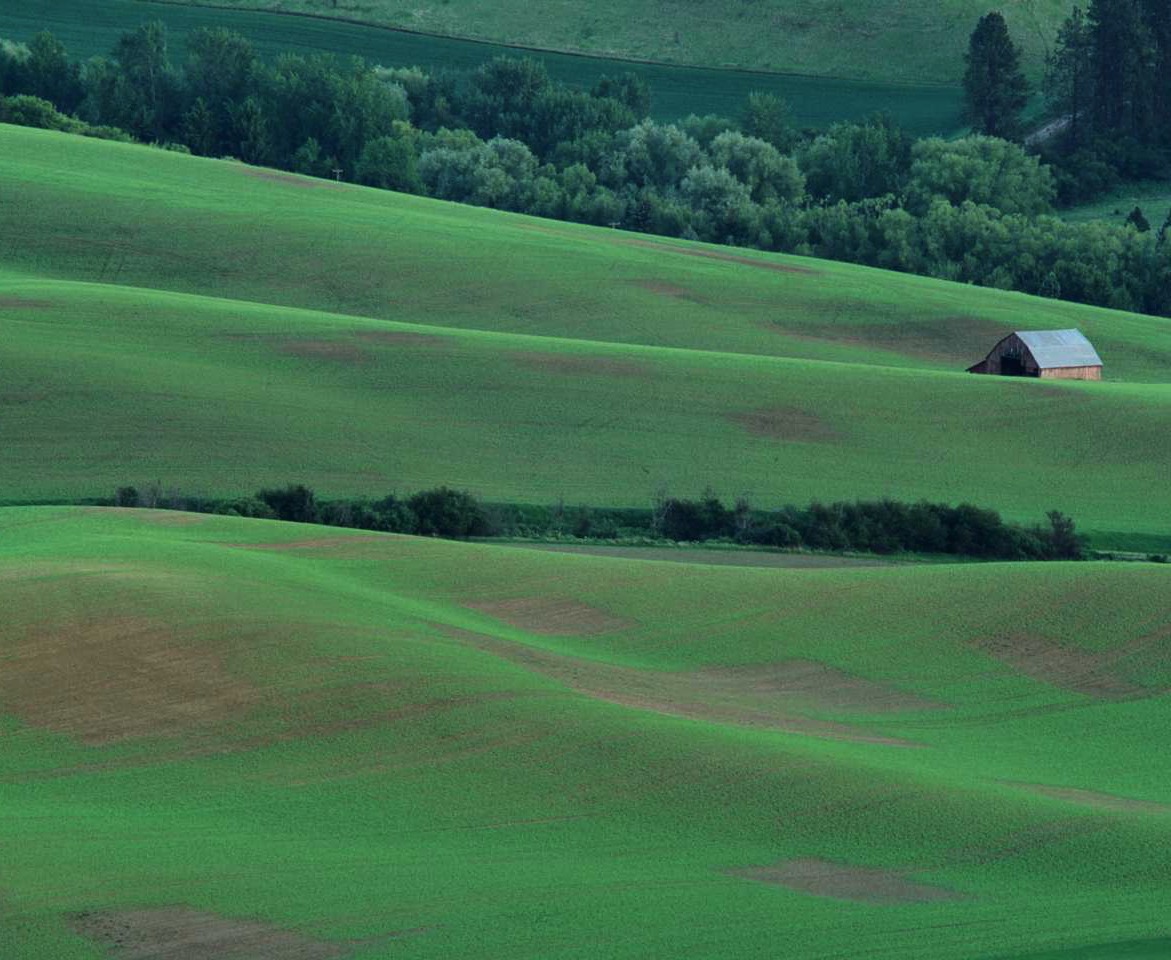 Psalm 23 Purpose & Outlines
46
Desired Listener Response: The listeners will worship God without fear.
Exegetical Idea: The response of David to God's goodness shown in providing for and exalting him was to fearlessly commune with God at the tabernacle the rest of his life.
Main Idea: God's good to you, so publicly worship Him without fear.
34c
Exegetical Idea: The reason the church should restore a sinning Christian correctly is because it extends God's authority.
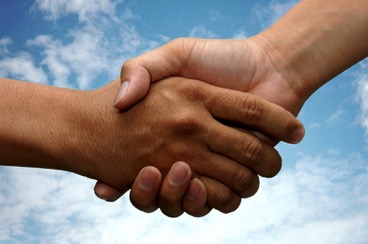 (15-17) The manner in which the church should correctly restore a sinning Christian is by keeping the matter as private as possible. 

(18-20) The reason the church can restore or continue to seek to restore errant believers is because it extends the authority of God Himself.
Matthew 18:15-20
[Speaker Notes: PR 07.15. 09.35; 11.25; 12.16; 16:11 HO subject only
BS 18.43; 20.31; 25.11]
34d
Our First Question Today... (introduces MP I for vv. 15-17)
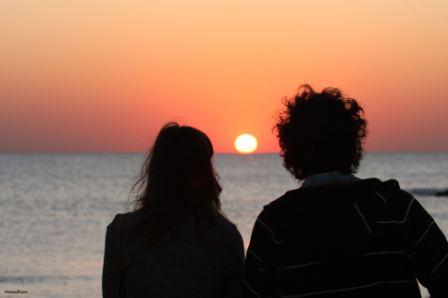 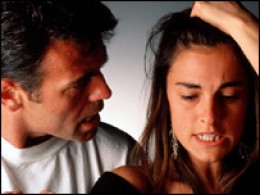 How do we restore sinning Christians properly?
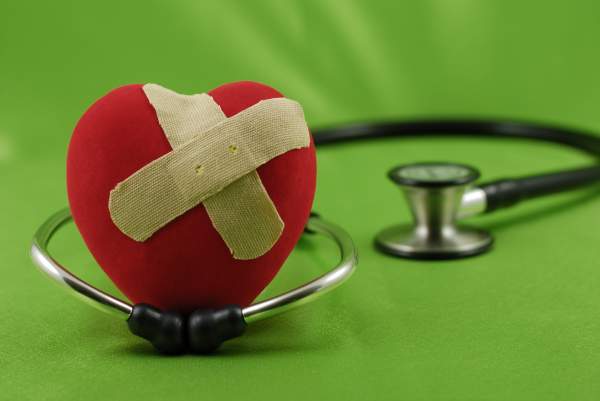 [Speaker Notes: 08.13
11.25
12.18]
34d
The Point of Verses 15-17
I. Keep the matter as private as possible (15-17).
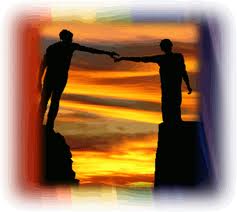 [Speaker Notes: 08.16
11.26]
34d
Our Goal:
Restoration!
[Speaker Notes: 08.17
11.27]
34d
God's 4-step restoring process…
4
3
2
1
…reveals the issue to more people each step
[Speaker Notes: 08.35
11.28]
34d
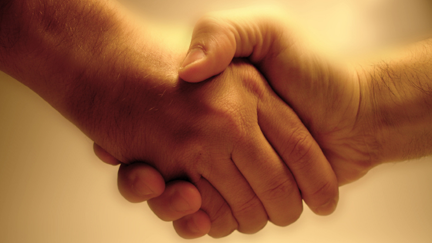 Transition after MPI finished: Our 2nd question is answered in vv. 18-20:Why do we restore sinning Christians properly?
[Speaker Notes: 08.36
11.29]
34d
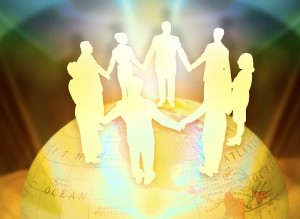 The Point of Verses 18-20
II. Our church extends God’s authority.
[Speaker Notes: 08.37 but changed to HO SP in:
11.30
12.21]
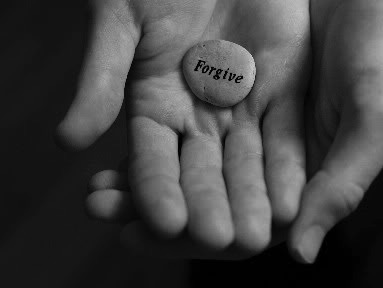 Exegetical Idea: The reason the church should restore a sinning Christian correctly is because this restoration is carried out as an extension of God's authority.
34d
Main Idea:
Restore sinners because you act for God
We restore sinning members properly because we act on God's behalf
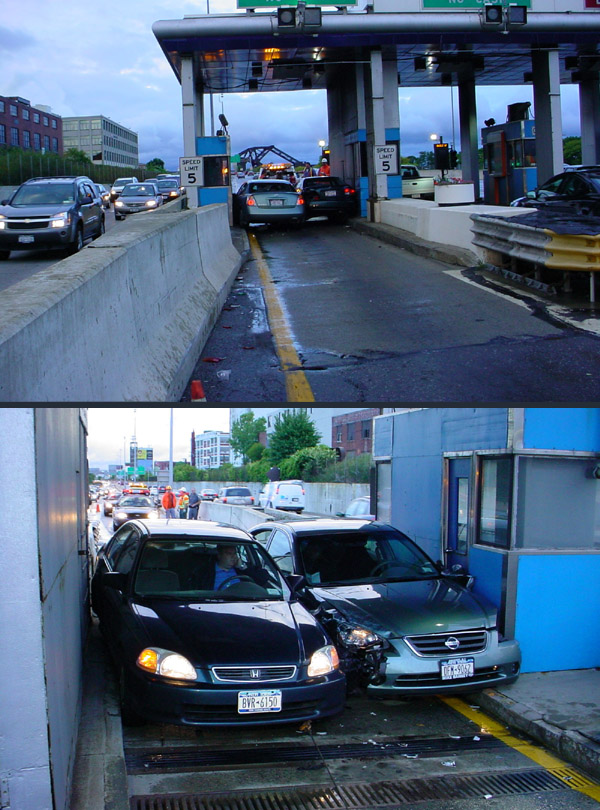 Assignment #3
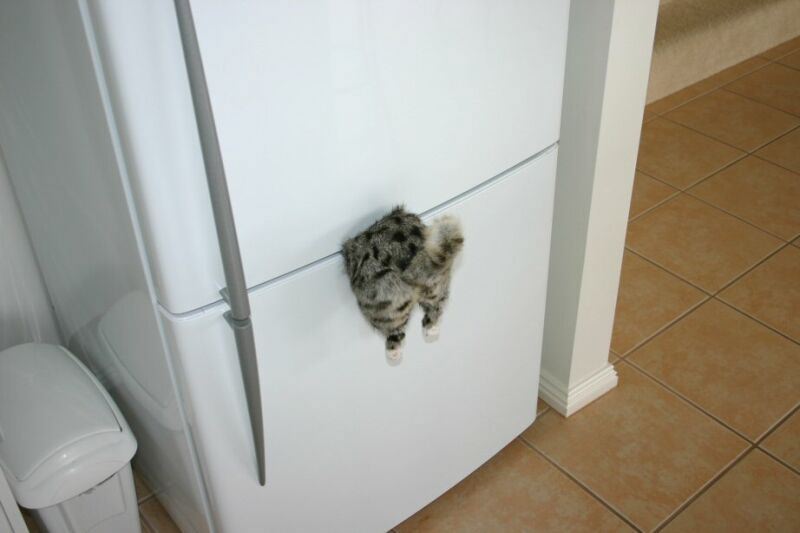 Don't try to cram everything in!
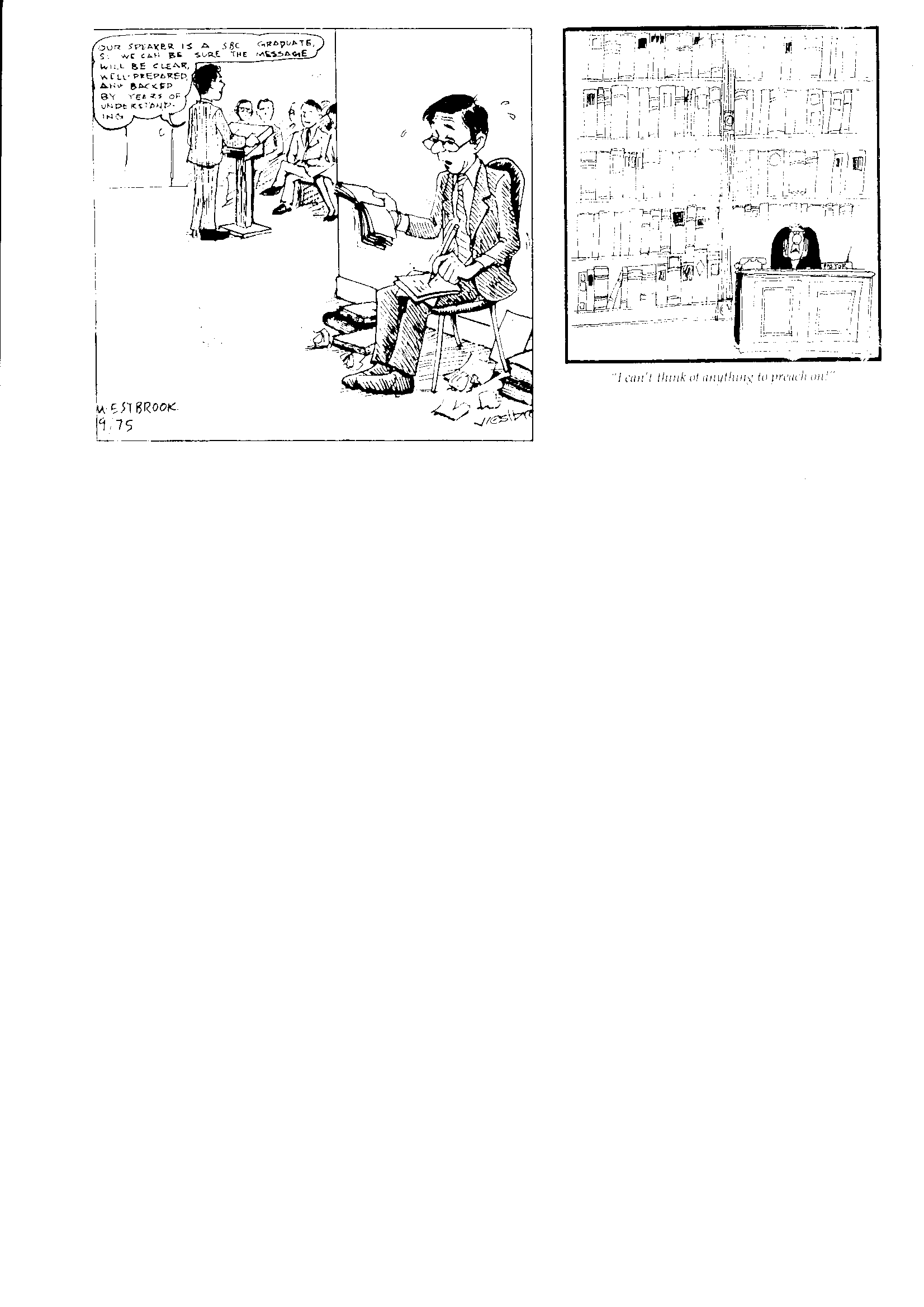 Preach the Bible and…
You'll never lack material!
PASTOR
"I can't think of anything to preach on!"
Black
Get this presentation for free!
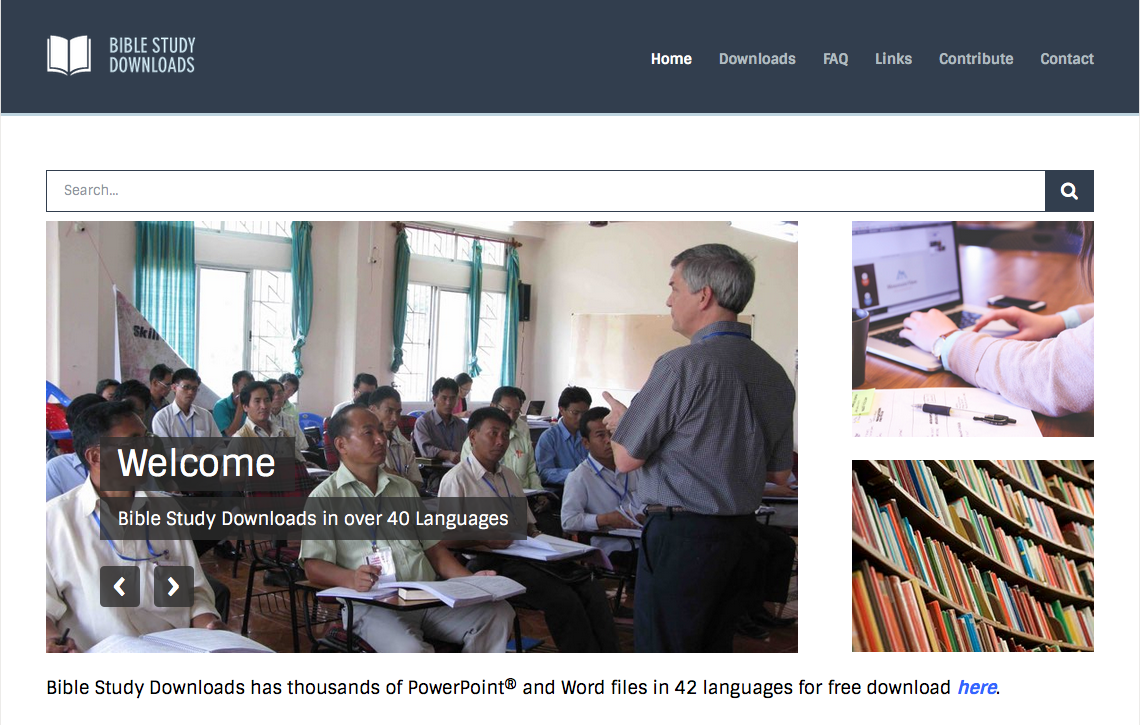 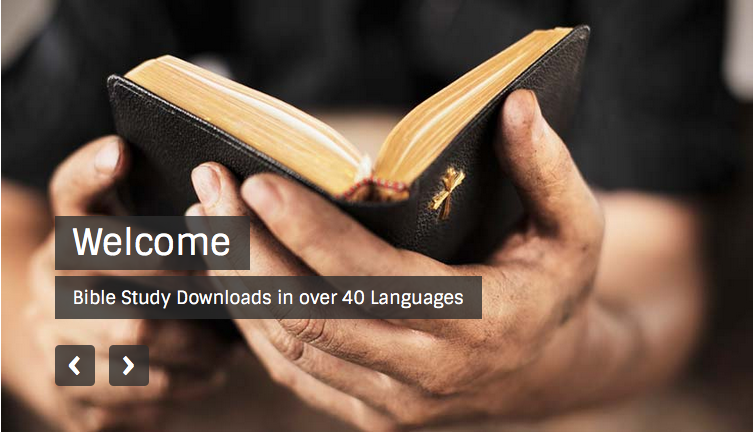 Preaching (Homiletics) link at BibleStudyDownloads.org
[Speaker Notes: Preaching (pr)
Homiletics]